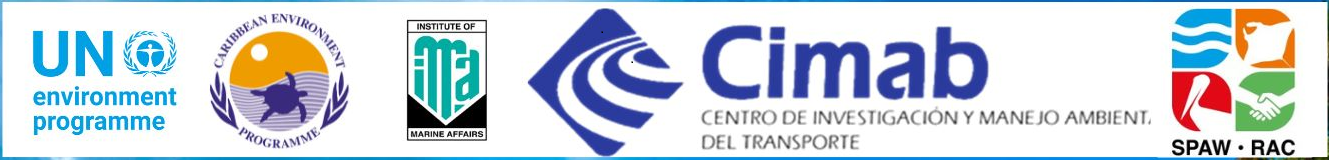 Presentation of outputs and recommendations from Working Group Consultancy
Agenda Item 18
Joint Monitoring and Assessment Open Ended Working Group and Sargassum Working Group Meeting
Trinidad and Tobago
Background and Context
The Rules of Procedure for the Cartagena Convention and its Protocols (Rule 48) allow for the establishment of Committees and Working Groups to facilitate the business of the Secretariat. 
Several thematic and institutional related Working Groups and Committees have been established
With development of a 2023-2030 Medium Term Strategy for the Cartagena Convention Secretariat; and
Update of the 2008 Guidelines for the Establishment and Operation of Regional Activity Centres and Regional Activity Networks for the Cartagena Convention, the Secretariat felt it was necessary to undertake a review of the existing functional modalities for Working Groups operating under the Secretariat
Timeframe: 3-month consultancy, second half of 2024

Objective: Analyze existing governance structure and functioning of Working Groups under the Cartagena Convention and its Protocols and propose guidelines for their operations in accordance with the Rules of Procedure for the Cartagena Convention and recommendations on how they could be improved to support the work under the Convention and its Protocols
Consultancy Objective
Methodology
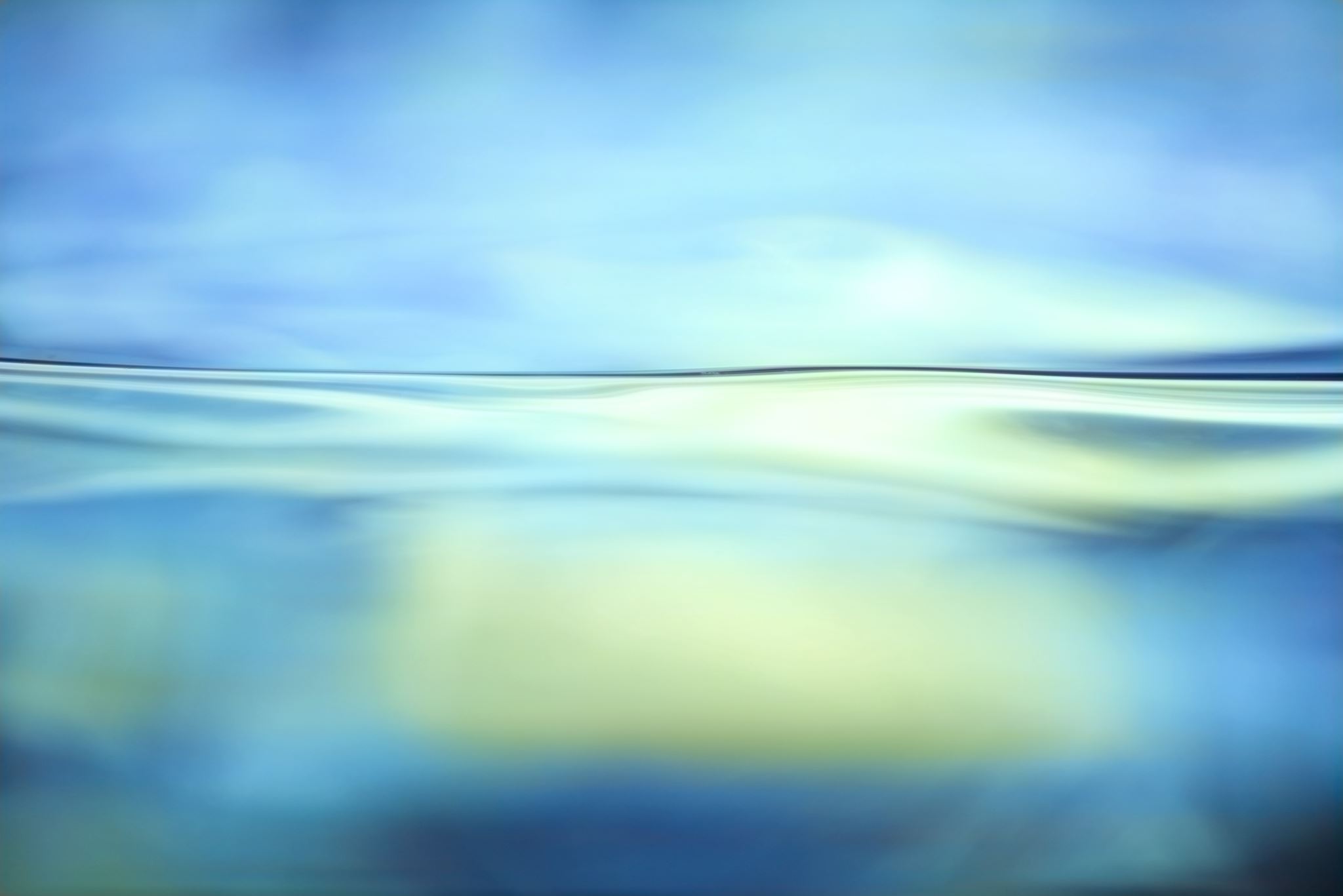 The Working Groups
Recommendations
Merge the four SPAW working groups into one working group with thematic sub-groups;
Create a mechanism to bring together experts from the LBS and SPAW working groups;
Formulate the requests to the working groups in a manner that promotes an integrated approach;
Create a database of experts who are willing to contribute on an ad hoc basis;
List specific expertise/skills needed  to complete tasks when soliciting new working group members;
Engage with Contracting Parties on a bilateral, ministerial level to emphasize the importance and benefits of working group participation, and facilitate sufficient support for involvement; 
Provide professional incentives for experts to participate, such as opportunities to publish work in peer-reviewed journals;
Recommendations
Develop training materials for new working group members to bring them up to speed;
Distribute the working groups' meeting reports in the official languages promptly after each meeting and continue to provide interpretation services;
Express commitment at STACs and COPs to participate in the working groups;
Hold a side event for working group members at a STAC/COP meeting to give them an opportunity to network;
Explore options for more in-person meetings of the working groups;
Announce working group meetings and deadlines far enough in advance.